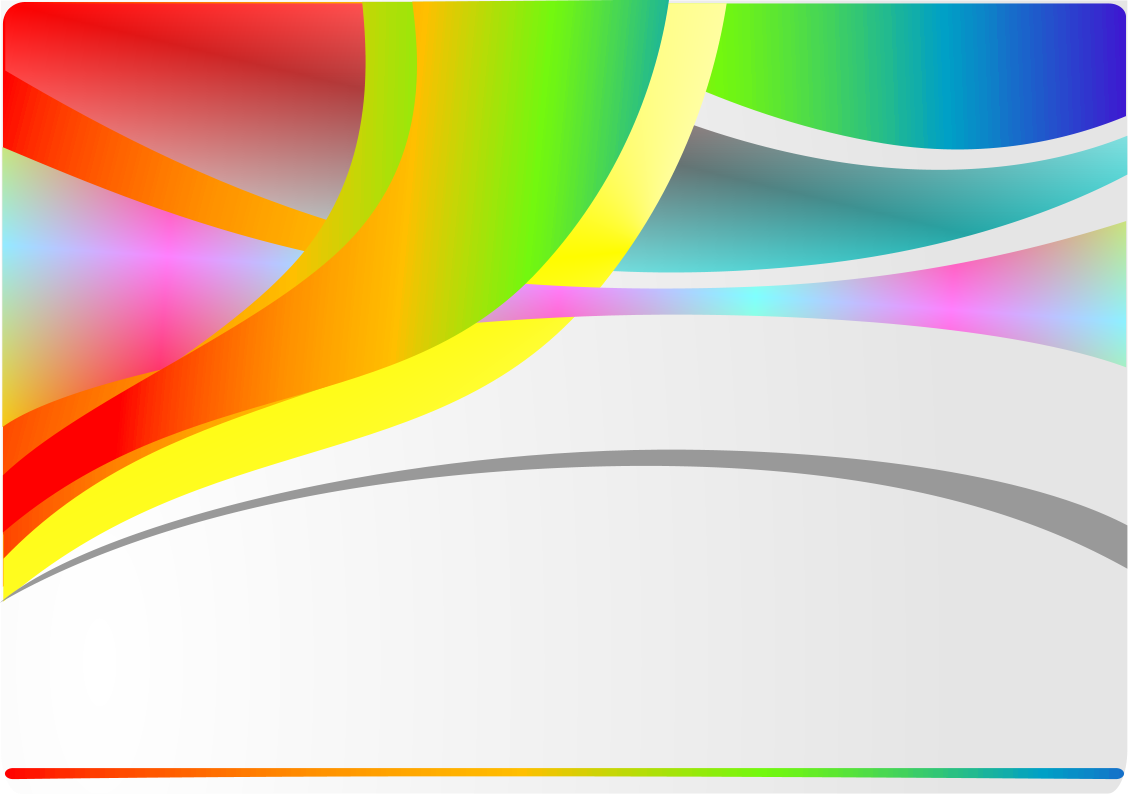 «Экспериментальная деятельность в ДОУ, как вид деятельности, помогающей успешной реализации ФГОС  и творческого марафона  «ТЕМП» (деловая игра).
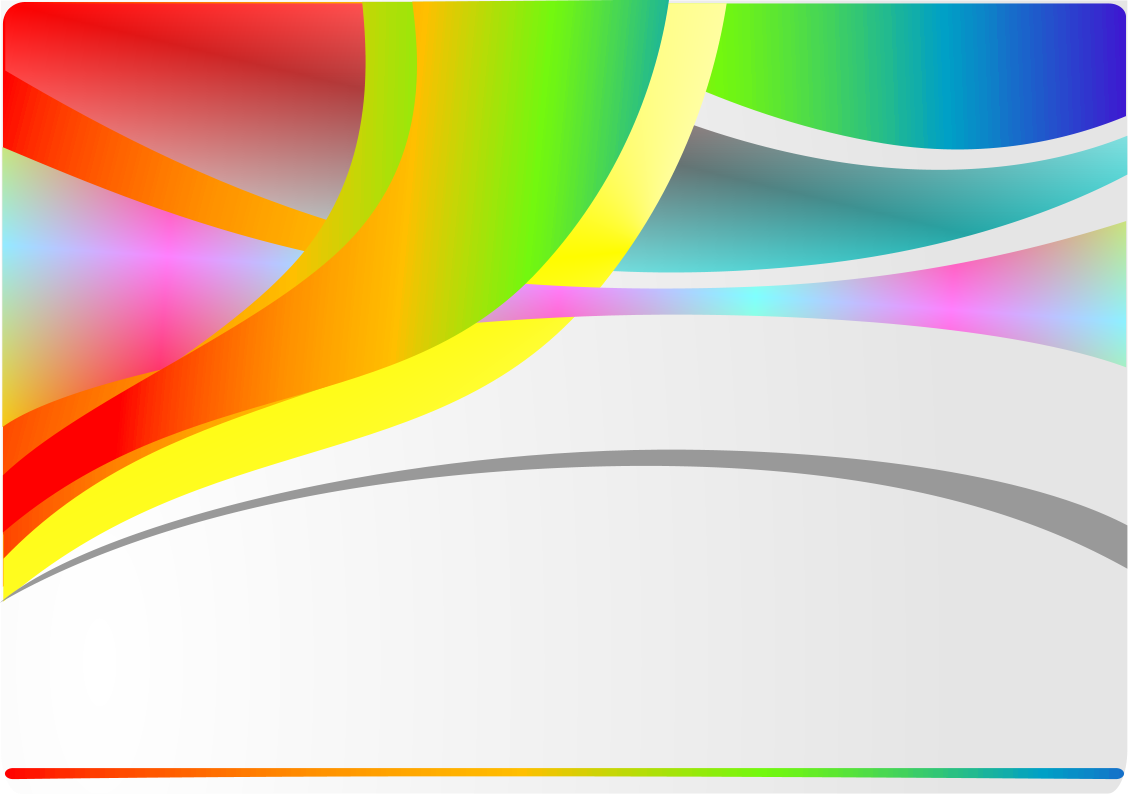 Что меня больше заинтересует?
Новые кулинарные рецепты 
Новости  о культурных событиях страны (показ моды, фестивали, выставки, концерты) 
Исторические события прошлого
Происходящее в соседнем городе
Новинки литературы 
Прогноз погоды
Политические новости
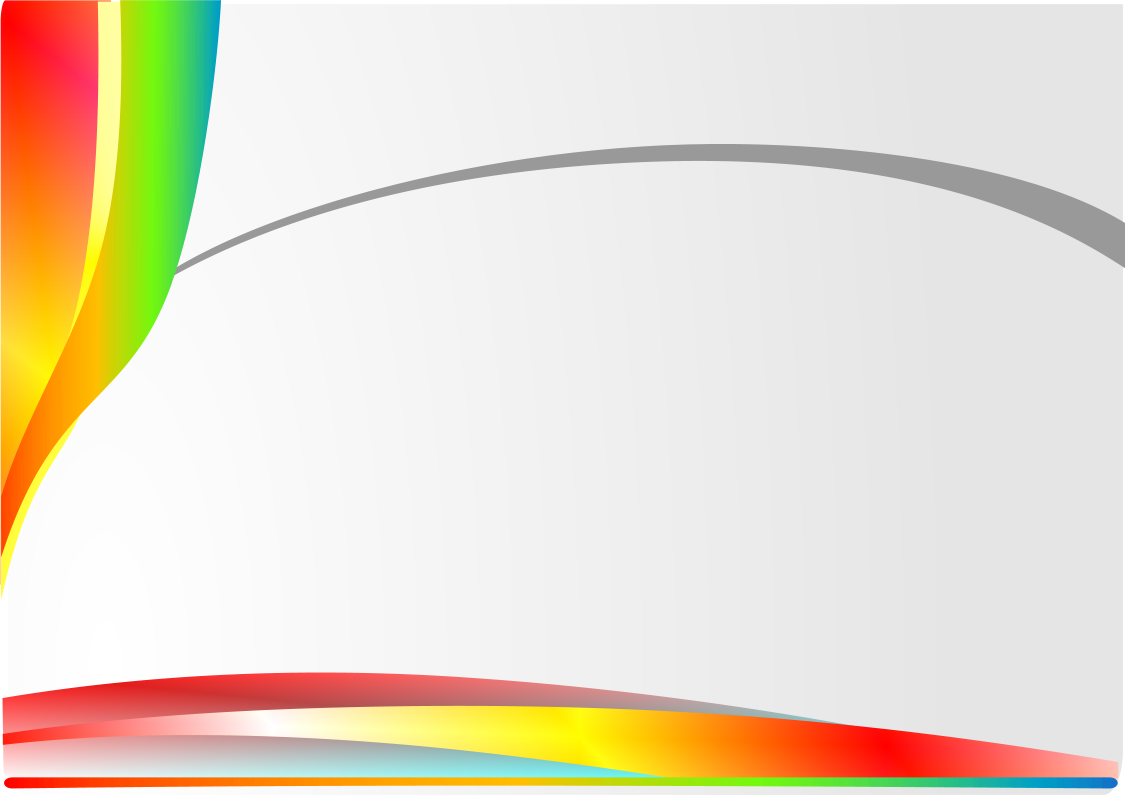 "Люди, научившиеся наблюдениям и опытам,Приобретают способность сами ставить вопросы,И получать на них фактические ответы, оказываясьНа более высоком умственном и нравственном уровнеВ сравнении с теми, кто такой школы не прошел" 
К. А. Тимирязев.
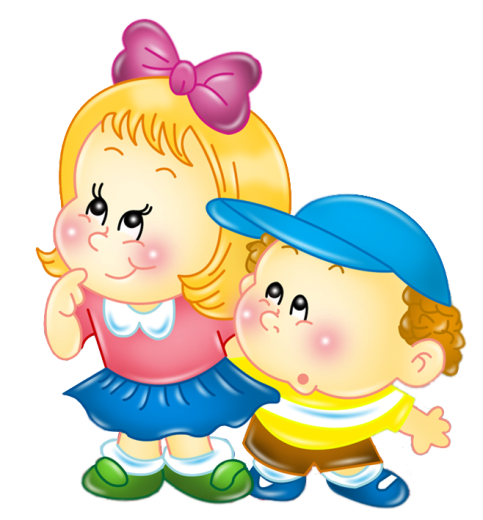 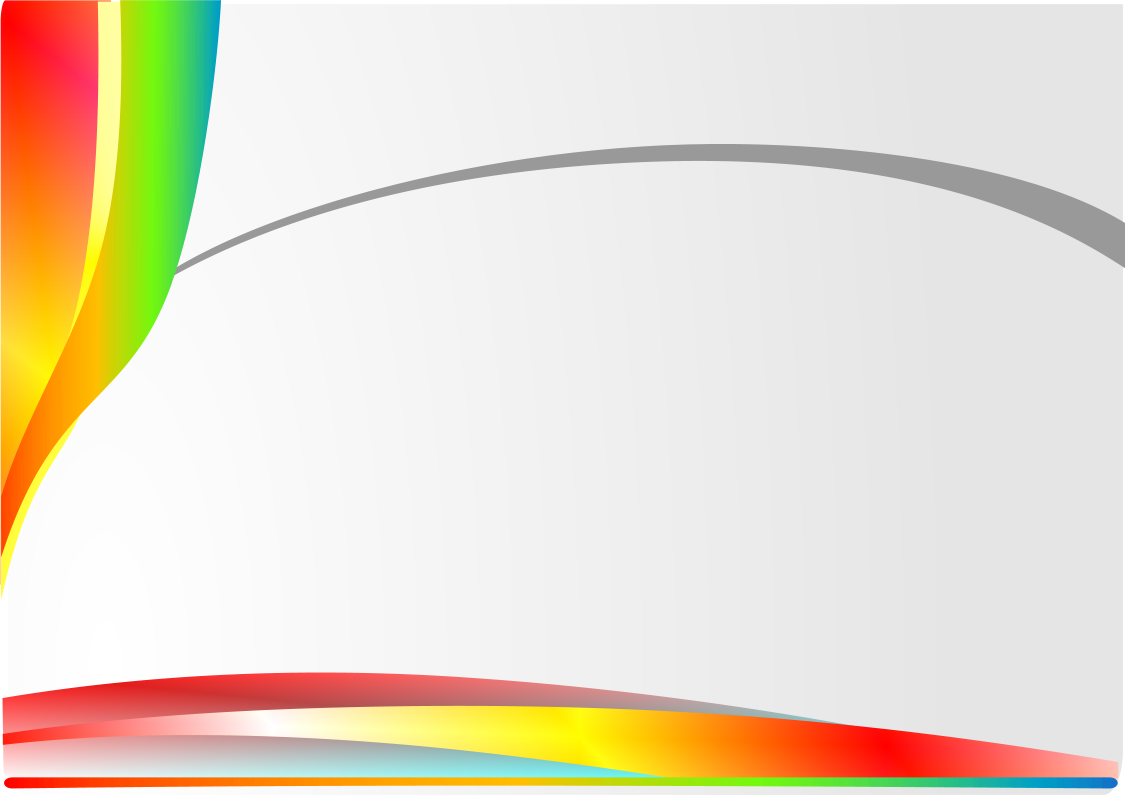 Детское экспериментирование- необходимое условие развития личности ребенка
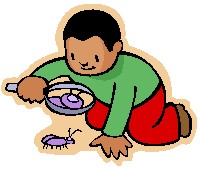 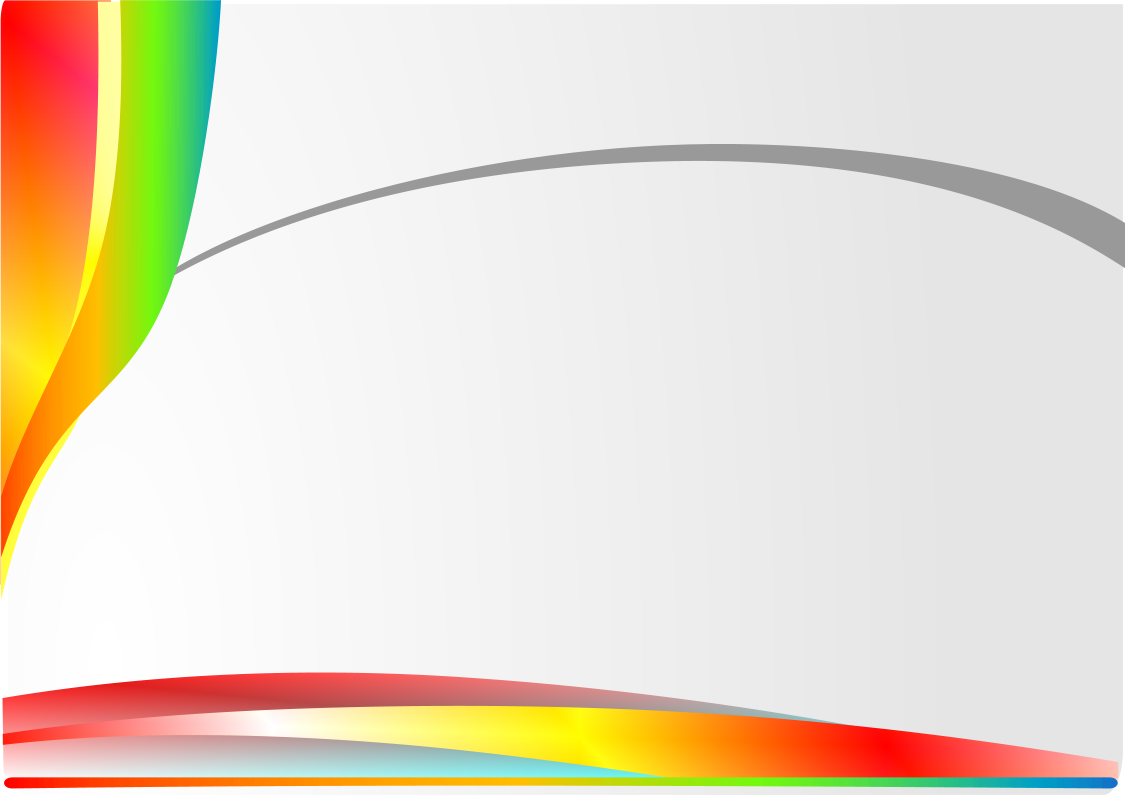 Центр науки (экспериментирования)
Место для постоянной выставки, где размещают музей, различные коллекции, экспонаты, редкие предметы (раковины, камни, кристаллы и т.п.)   
 Место для приборов.
Место для хранения материалов ( природного, «бросового»). 
Место для проведения опытов.   
Место для неструктурированных материалов  (песок,  вода и др.)
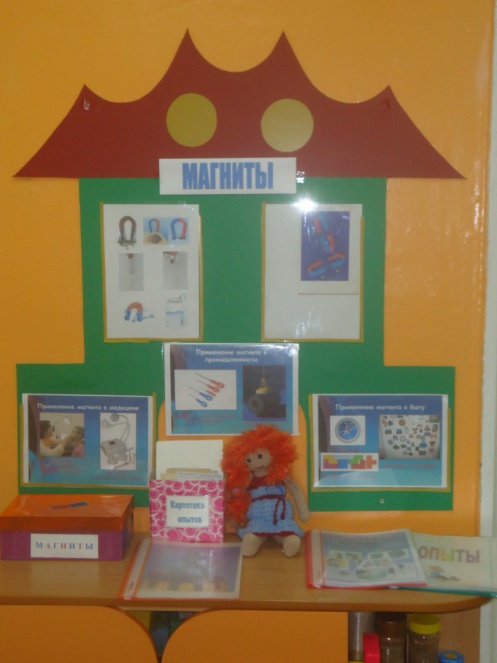 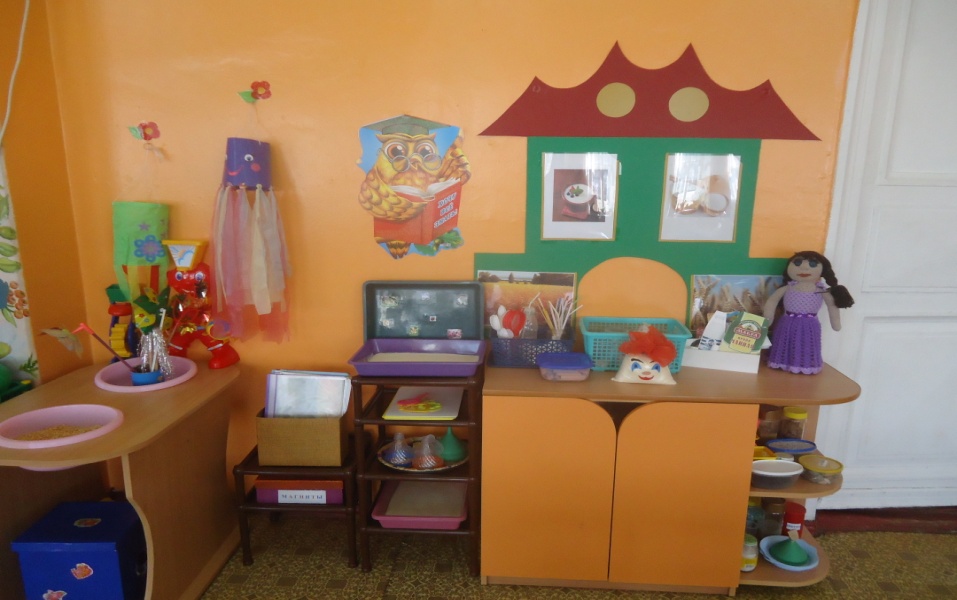 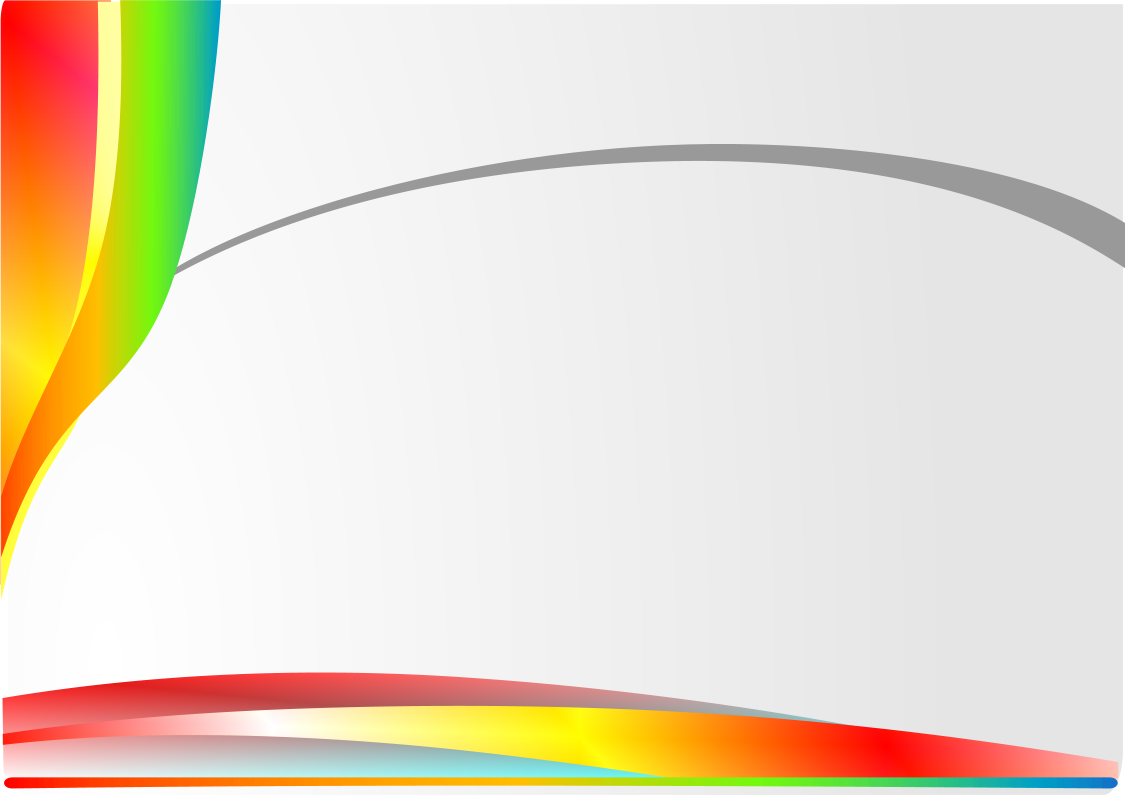 Компоненты   центра экспериментирования
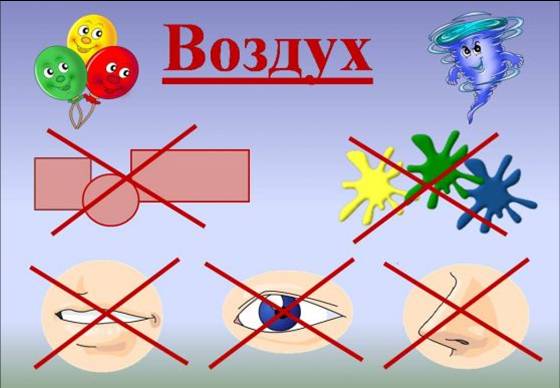 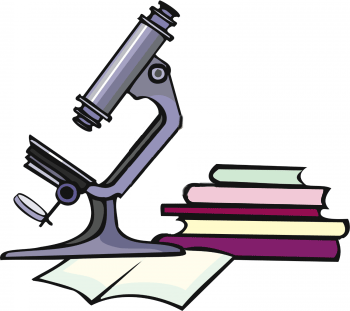 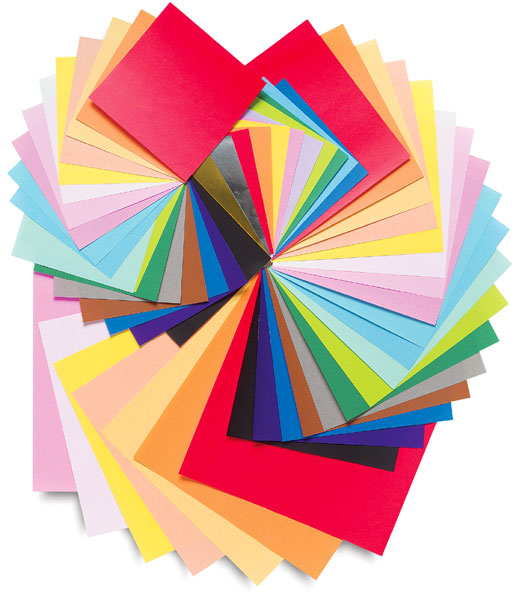 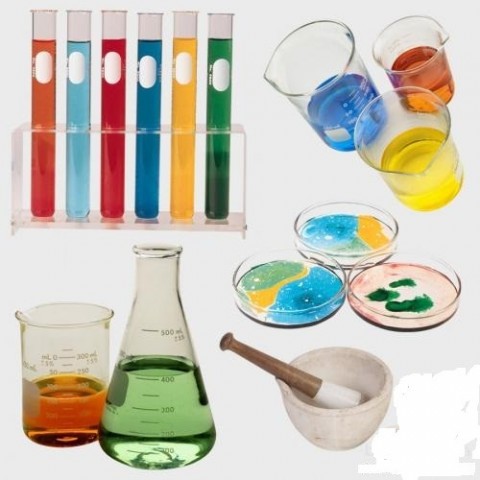 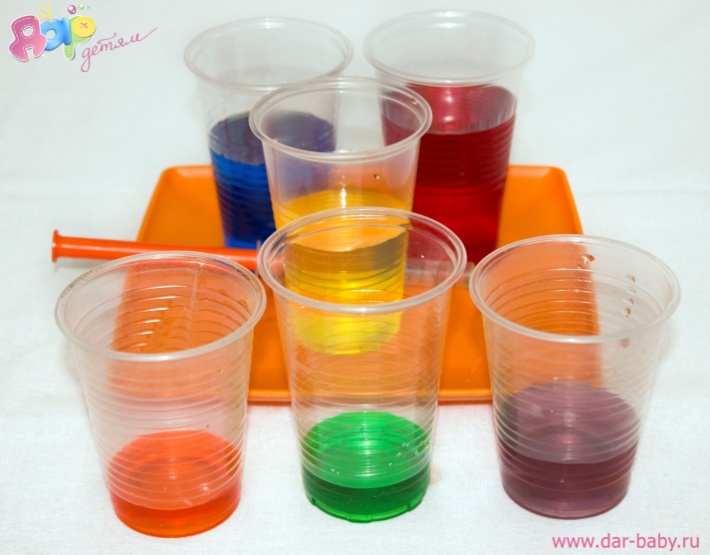 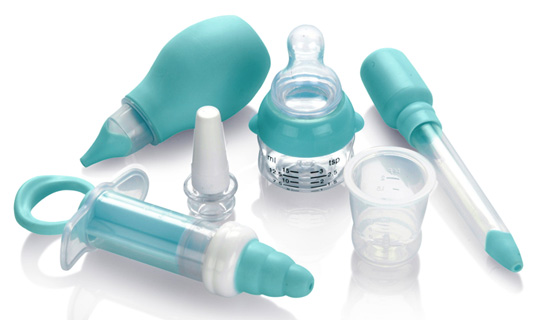 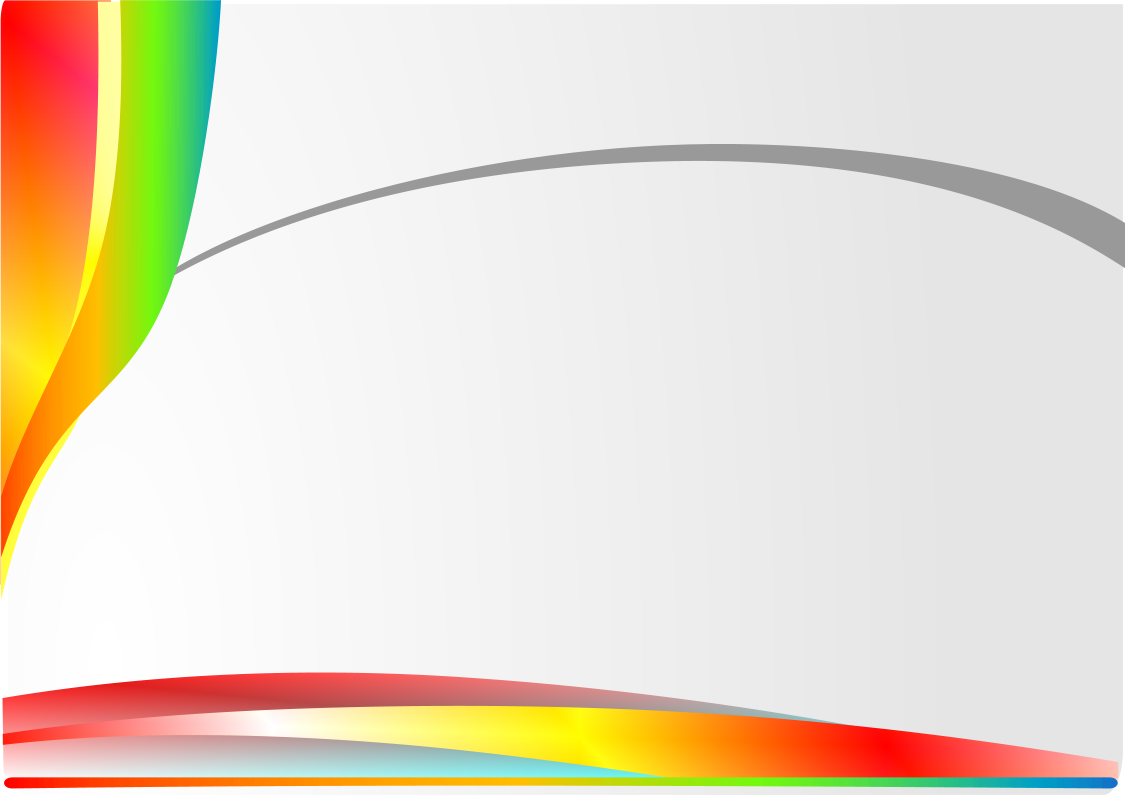 В ходе работы в специально подготовленной среде, дети:
Проявляют активный интерес к предметам и явлениям, лежащим за пределами конкретной ситуации.
Задают вопросы: почему? Зачем? Как?
Стремятся объяснить факты, связи, используя в речи обороты «потому что…».
Проявляют интерес к познавательной литературе.
Умеют выражать свои мысли, формулировать представления об окружающем мире, событиях.
Пробуют самостоятельно составлять 
      схемы и зарисовывать опыты.
Применяют свои знания в жизни.
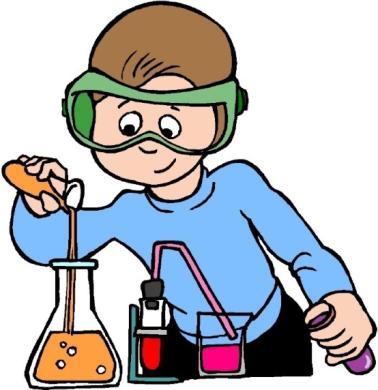 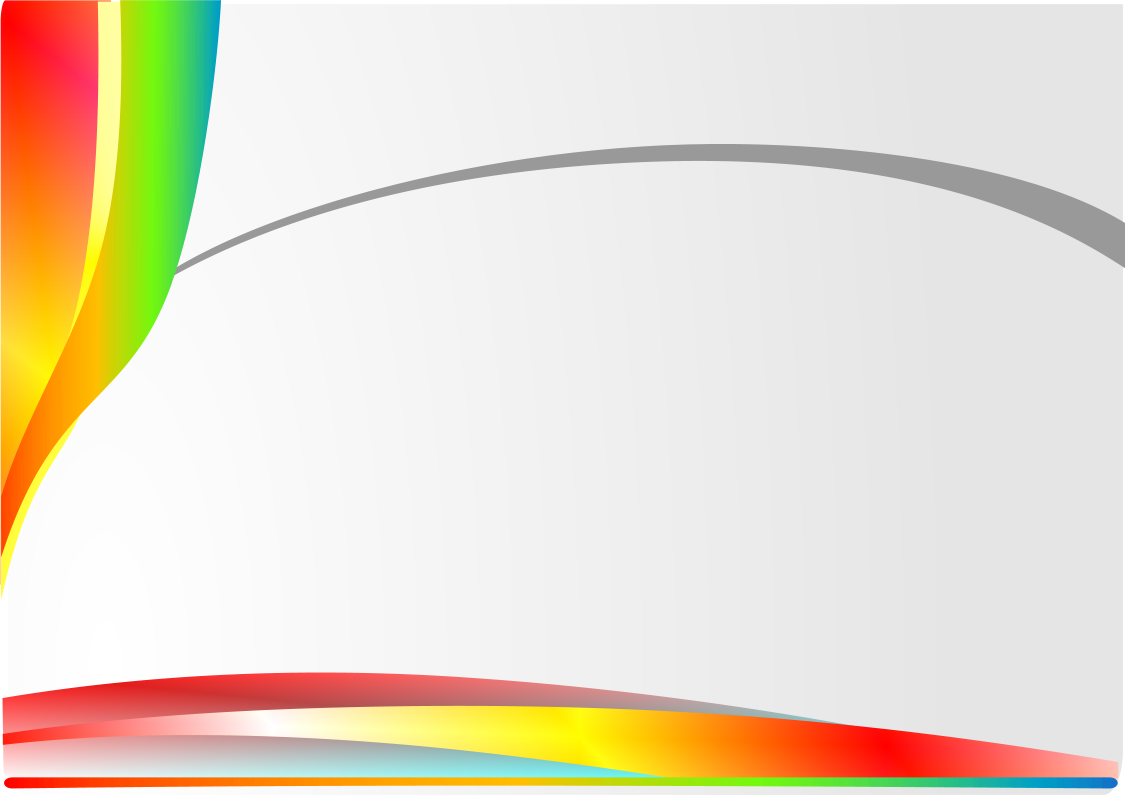 Деловая игра «Детское экспериментирование»
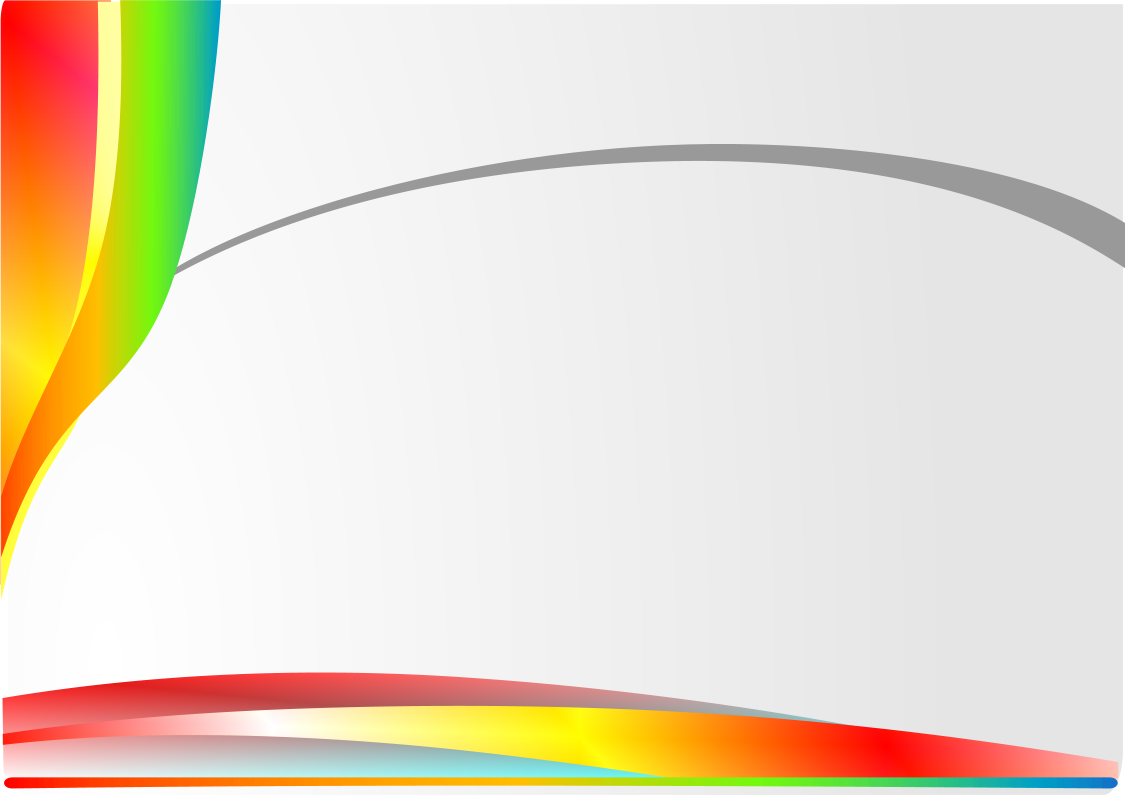 Что такое эксперимент?
Это опыт, воспроизведение объекта познания, проверка гипотез и т.п.
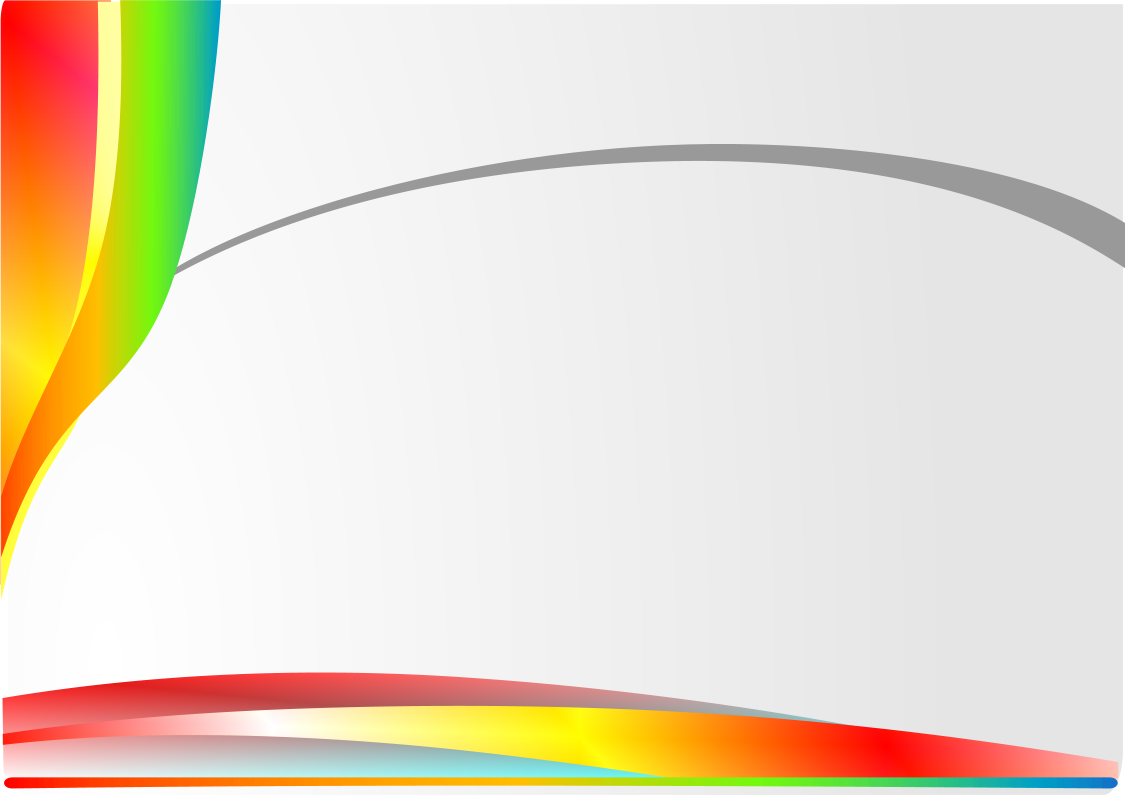 Что такое экспериментирование?
Экспериментирование -  метод обучения, если применяется для передачи детям новых знаний;
форма организации педагогического процесса, если последний основан на методе экспериментирования;
вид познавательной деятельности детей и        
 взрослых
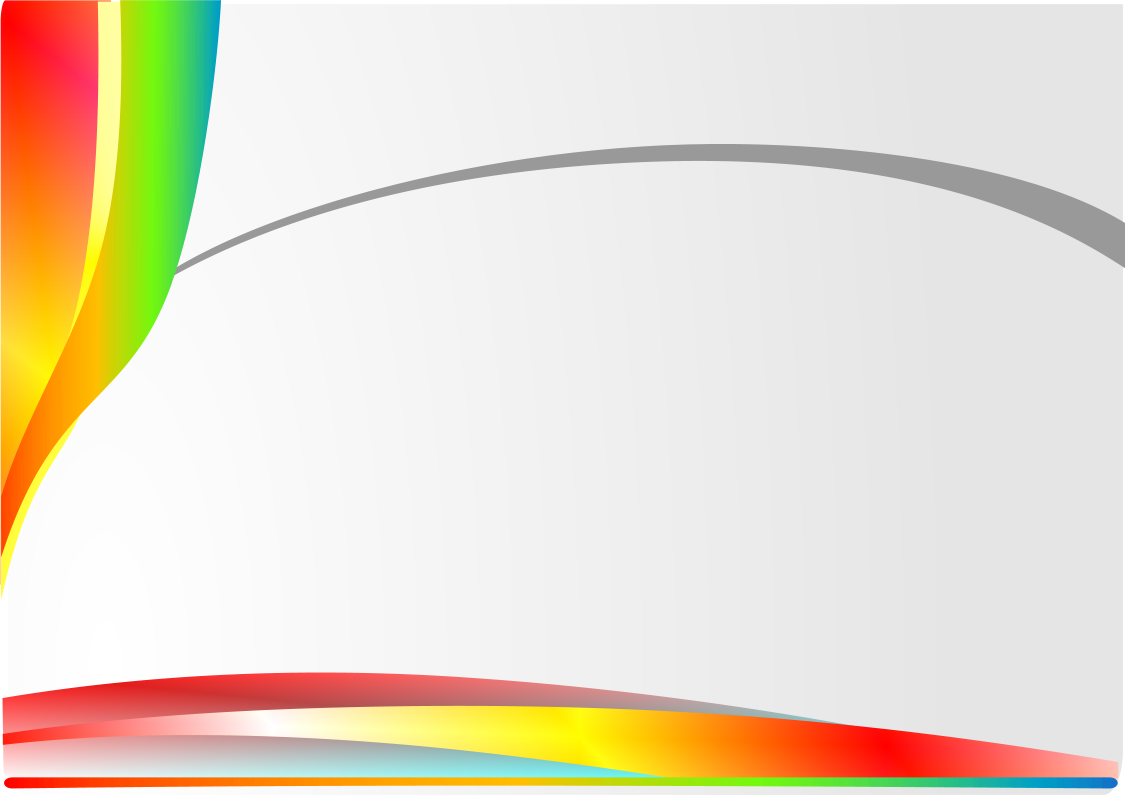 Что  является объектом познания детей дошкольного возраста?
мир живой природы 

мир неживой природы

человек и рукотворный мир
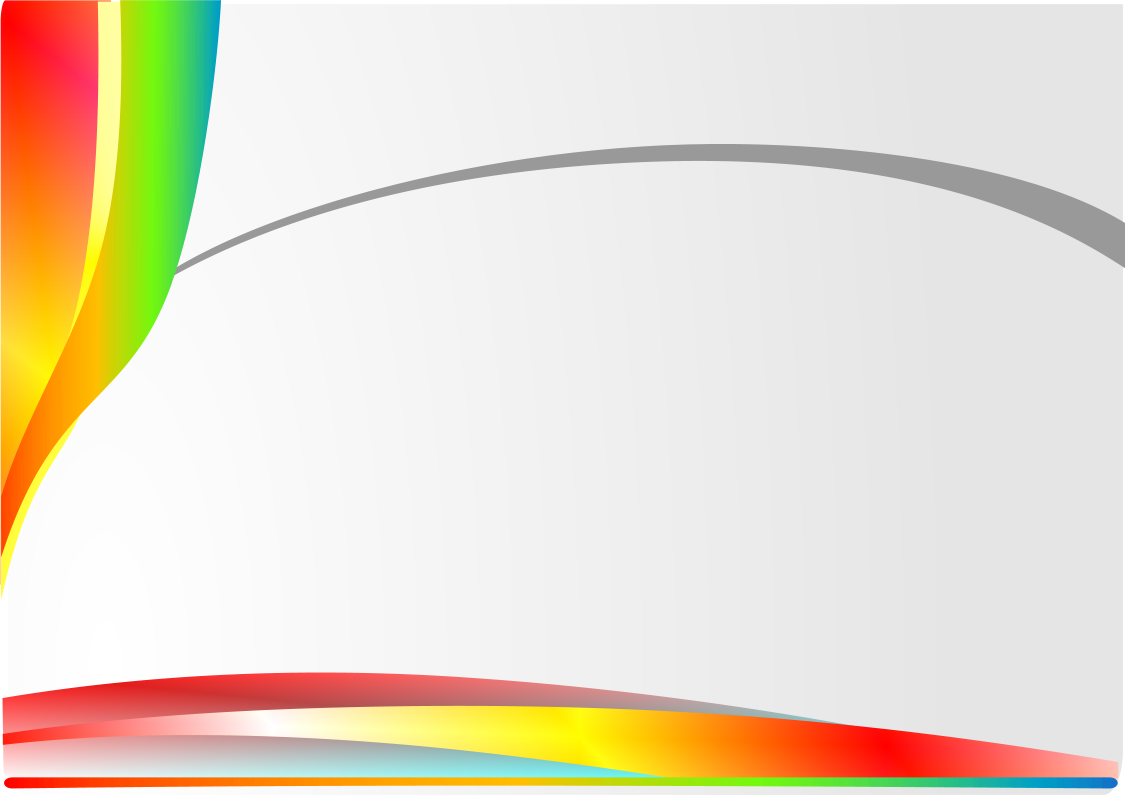 Эксперименты  можно классифицировать по принципамПо характеру объектов, используемых в эксперименте. (с чем?)
• Опыты с растениями
• Опыты с животными
• Опыты с объектами неживой природы
• Опыты, объектом которых является человек
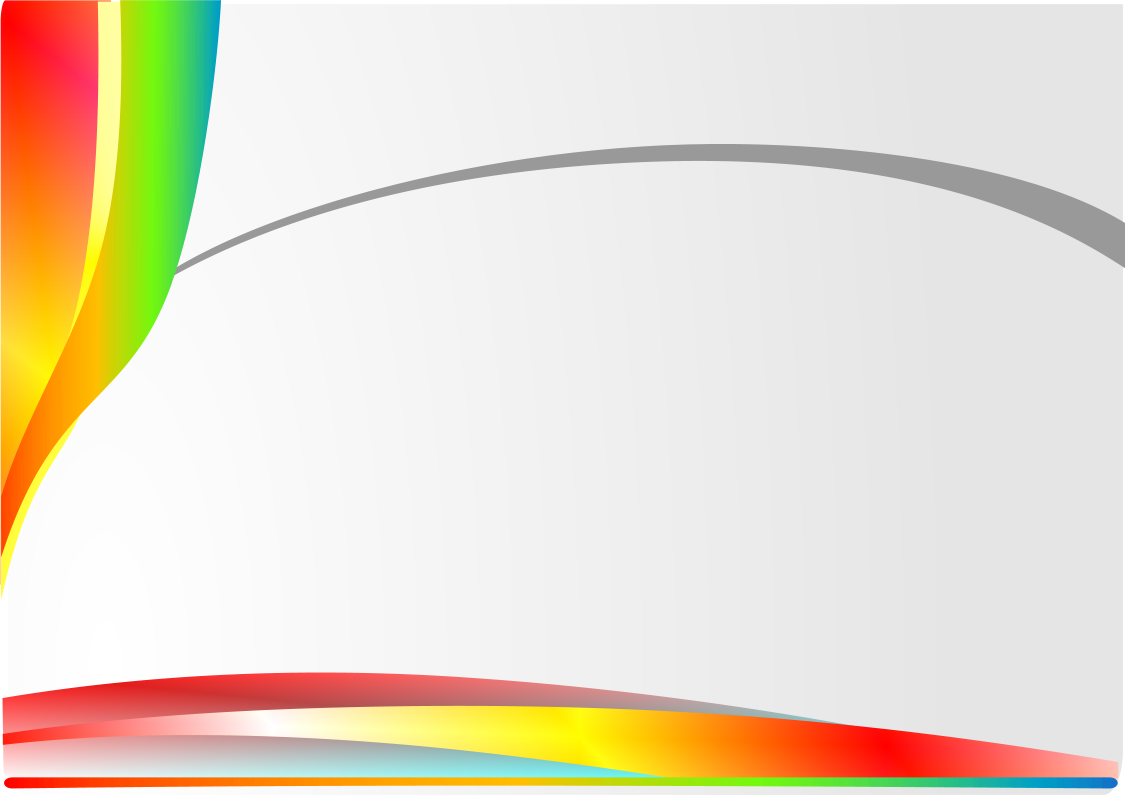 Эксперименты  можно классифицировать по принципам По месту проведения опытов.
• В групповой комнате
• На участке
• В лесу, в поле
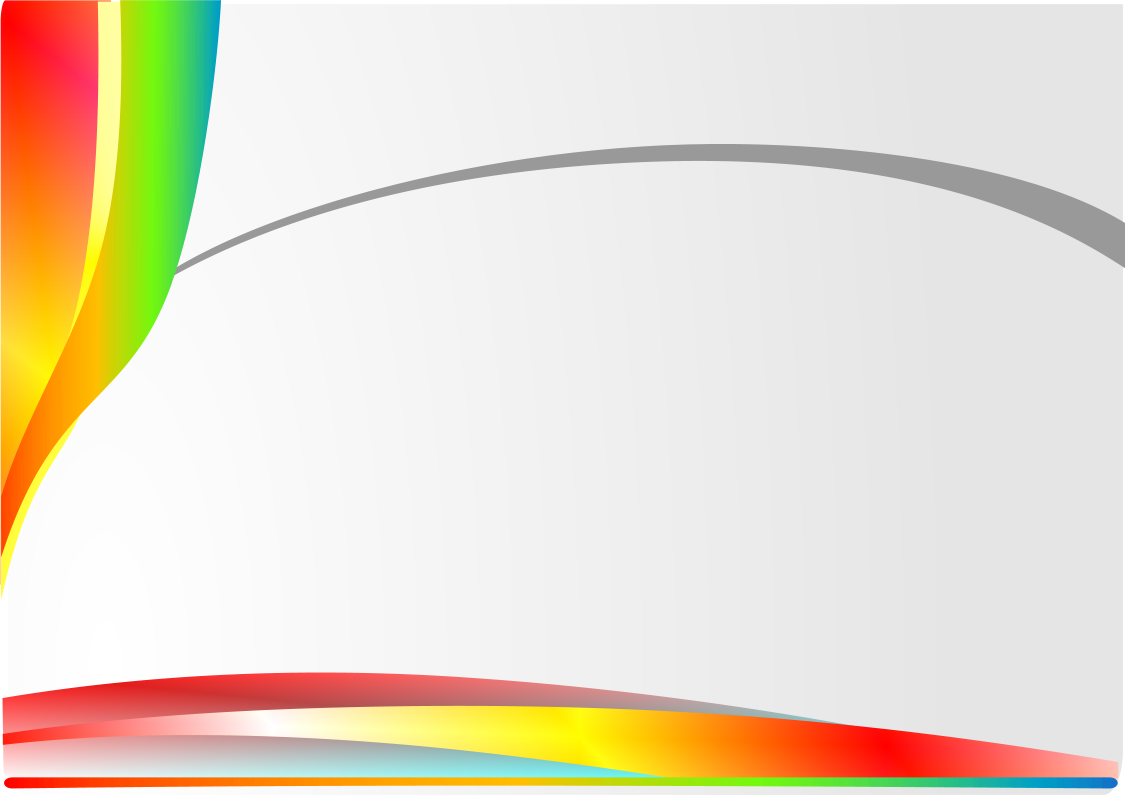 Эксперименты  можно классифицировать по принципам По количеству детей.
• Индивидуальные (1 – 4 ребенка)
• Групповые (5 – 10 детей)
• Коллективные (вся группа)
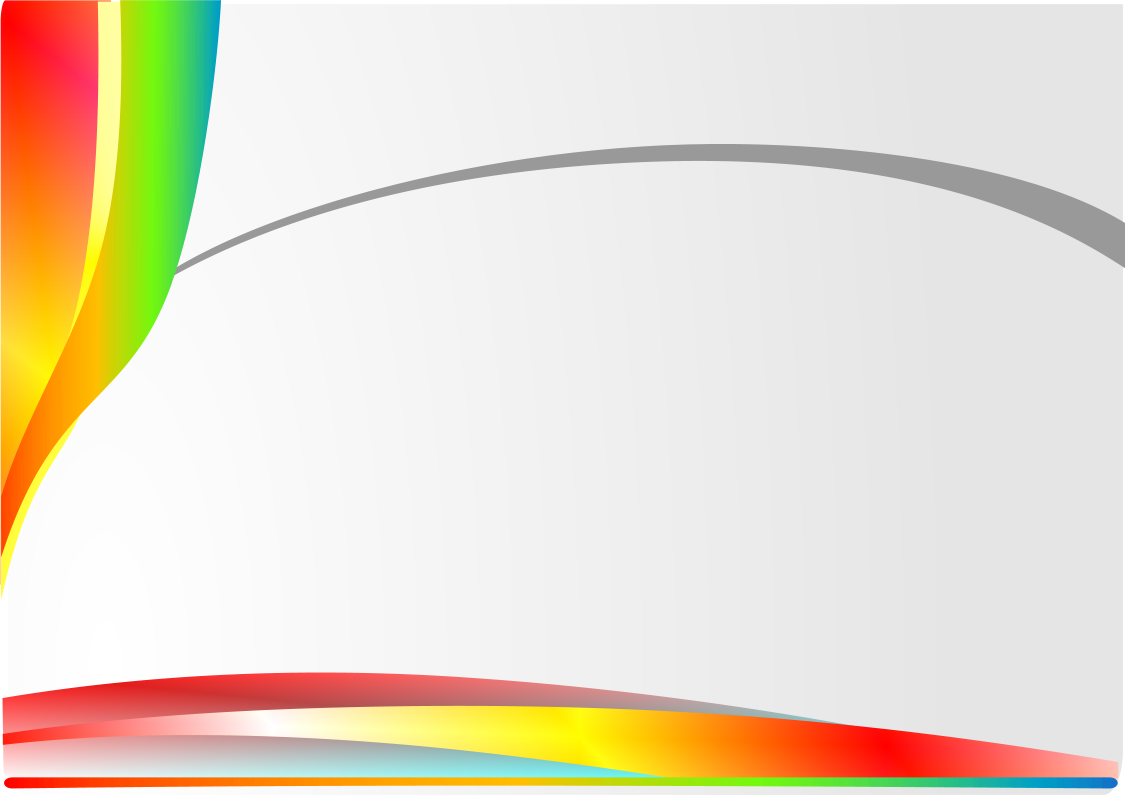 Эксперименты  можно классифицировать по принципам По причине их проведения.
• Случайные
• Запланированные
• Поставленные в ответ на вопрос ребенка
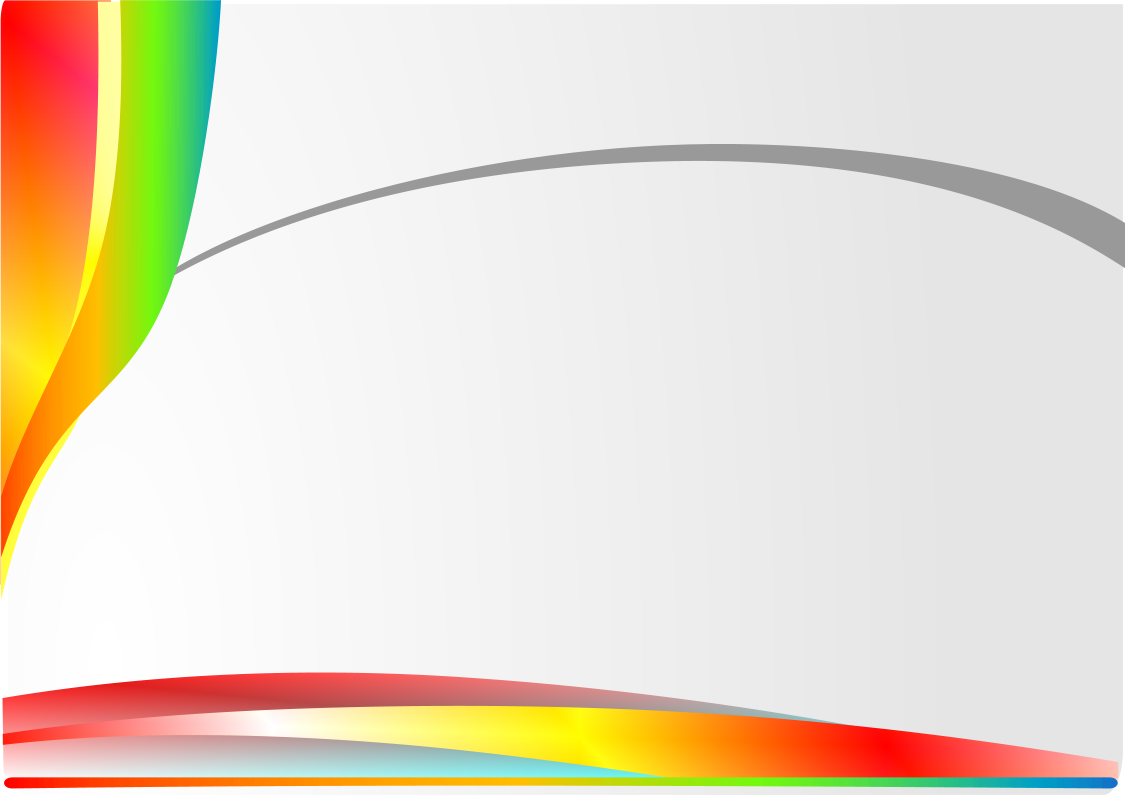 Эксперименты  можно классифицировать по принципам По характеру включения в педагогический процесс.
• Эпизодические (проводимые от случая к случаю)
• Систематические
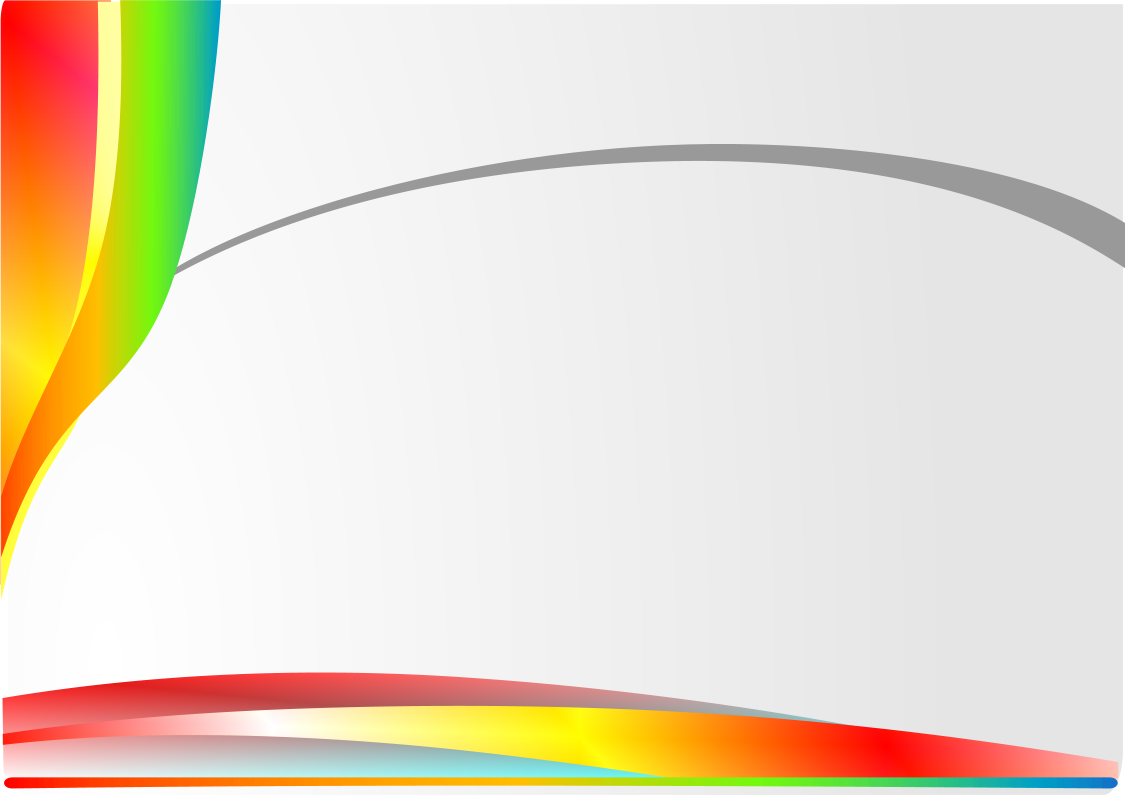 Эксперименты  можно классифицировать по принципам  По продолжительности.
• Кратковременные (от 5 до 15 минут)
• Длительные (свыше 15 минут)
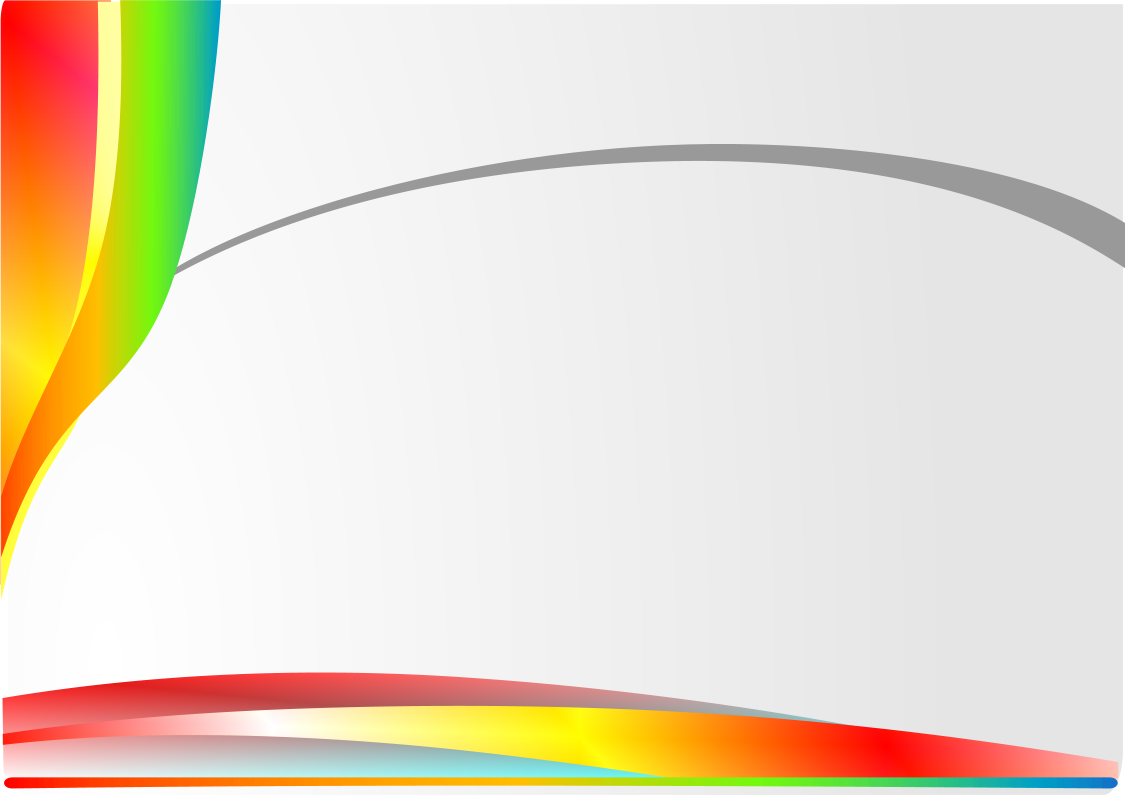 Эксперименты  можно классифицировать по принципам   По количеству наблюдений за одним и тем же объектом.
• Однократные
• Многократные, или циклические
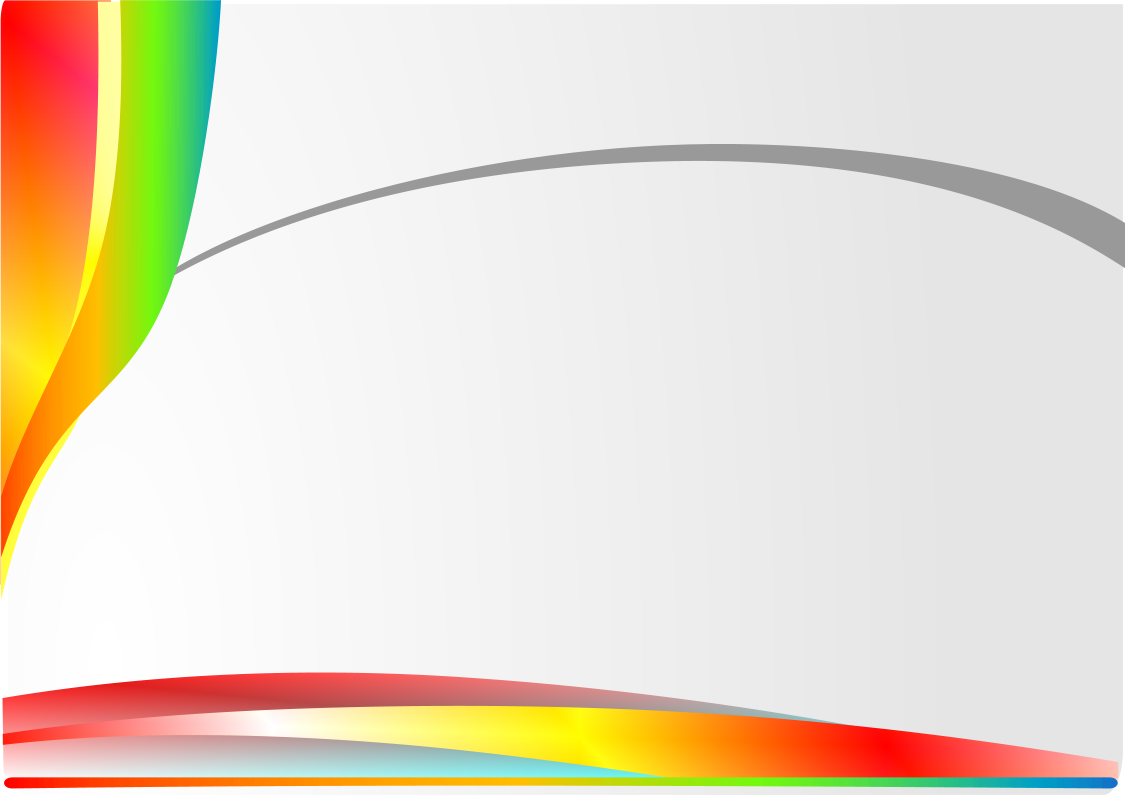 Эксперименты  можно классифицировать по принципам  По месту в цикле.
• Первичные
• Повторные
• Заключительные и итоговые
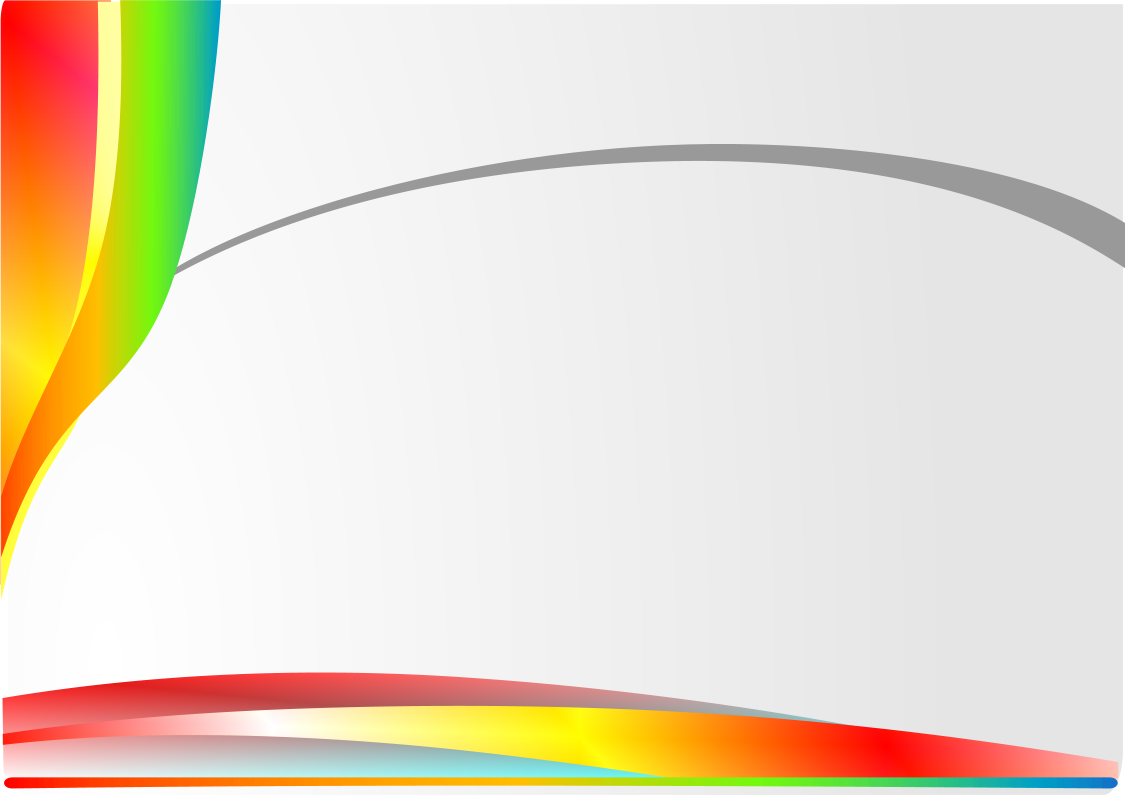 Эксперименты  можно классифицировать по принципам  По характеру мыслительных операций.
• Констатирующие (позволяющие увидеть какое-то одно состояние объекта или одно явление вне связи с другими объектами и явлениями)
• Сравнительные (позволяющие увидеть динамику процесса или отметить изменения в состоянии объекта)
• Обобщающие (эксперименты, в которых прослеживаются общие закономерности процесса, изучаемого ранее по отдельным этапам)
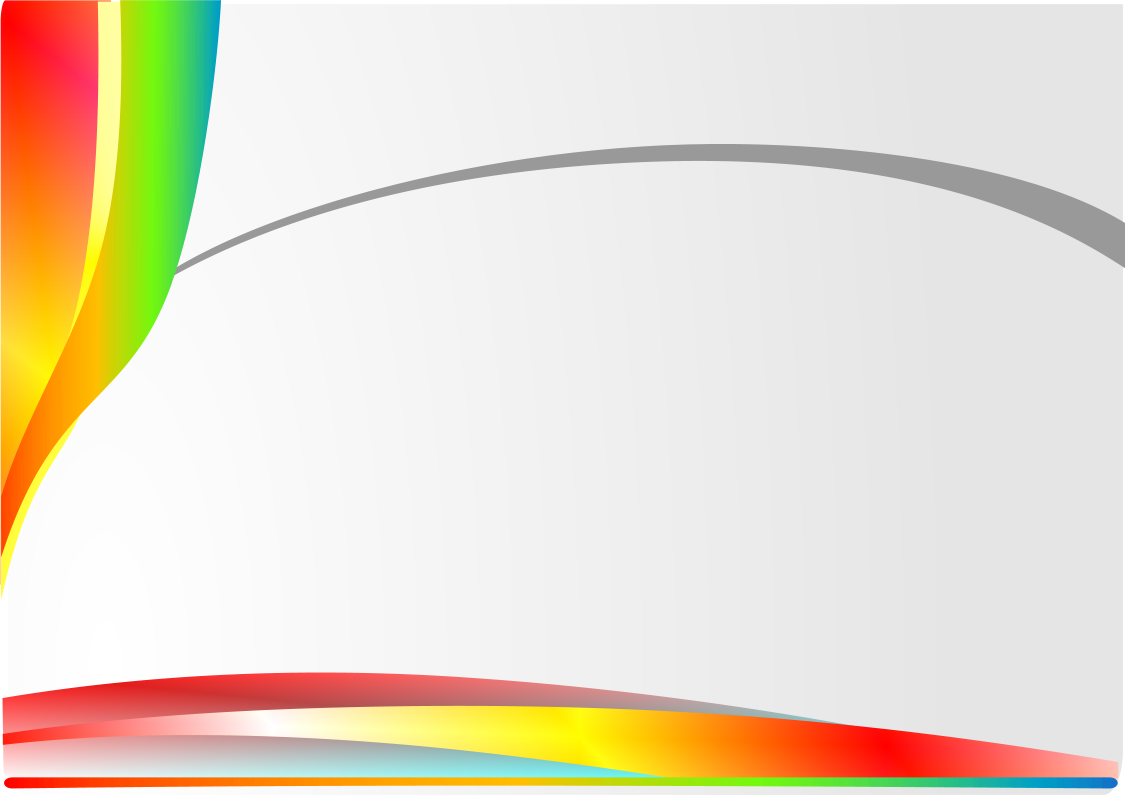 Эксперименты  можно классифицировать по принципамПо характеру познавательной деятельности детей.
• Иллюстративные (детям все известно, и эксперимент только подтверждает знакомые факты)
• Поисковые (дети не знают заранее, каков будет результат)
• Решение экспериментальных задач
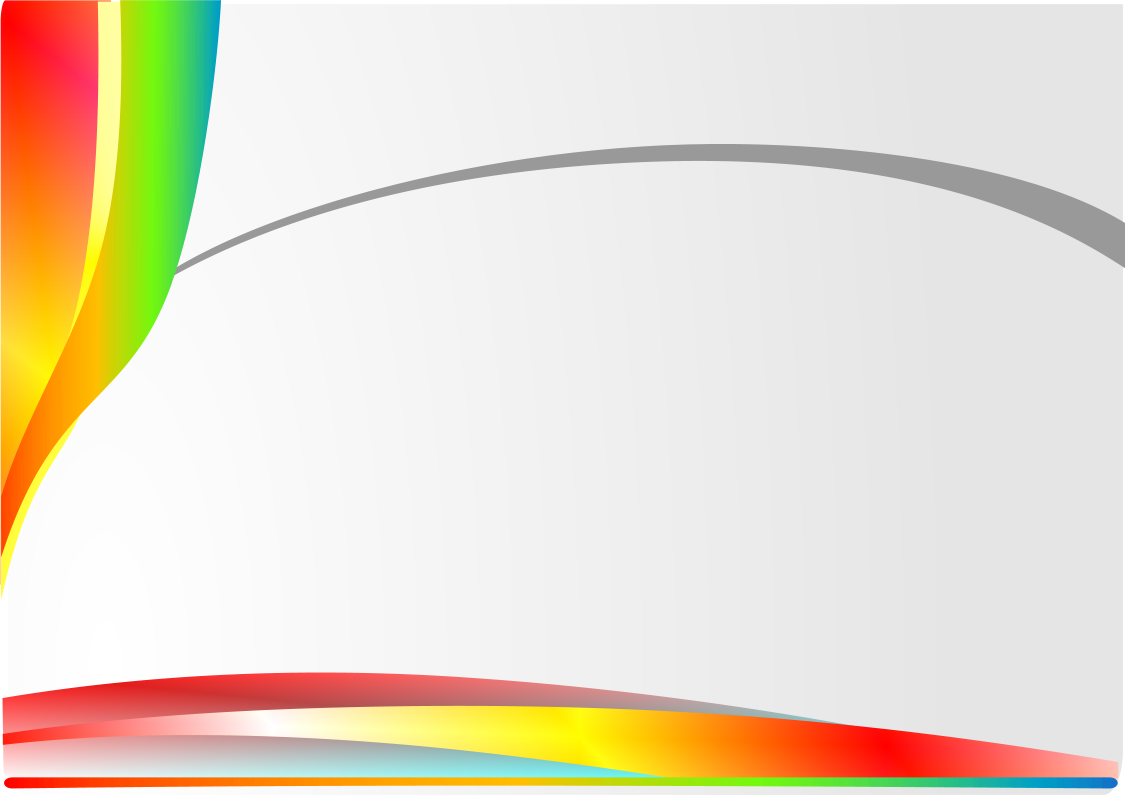 Эксперименты  можно классифицировать по принципам   По способу применения в аудитории.
• Демонстрационные
• Фронтальные
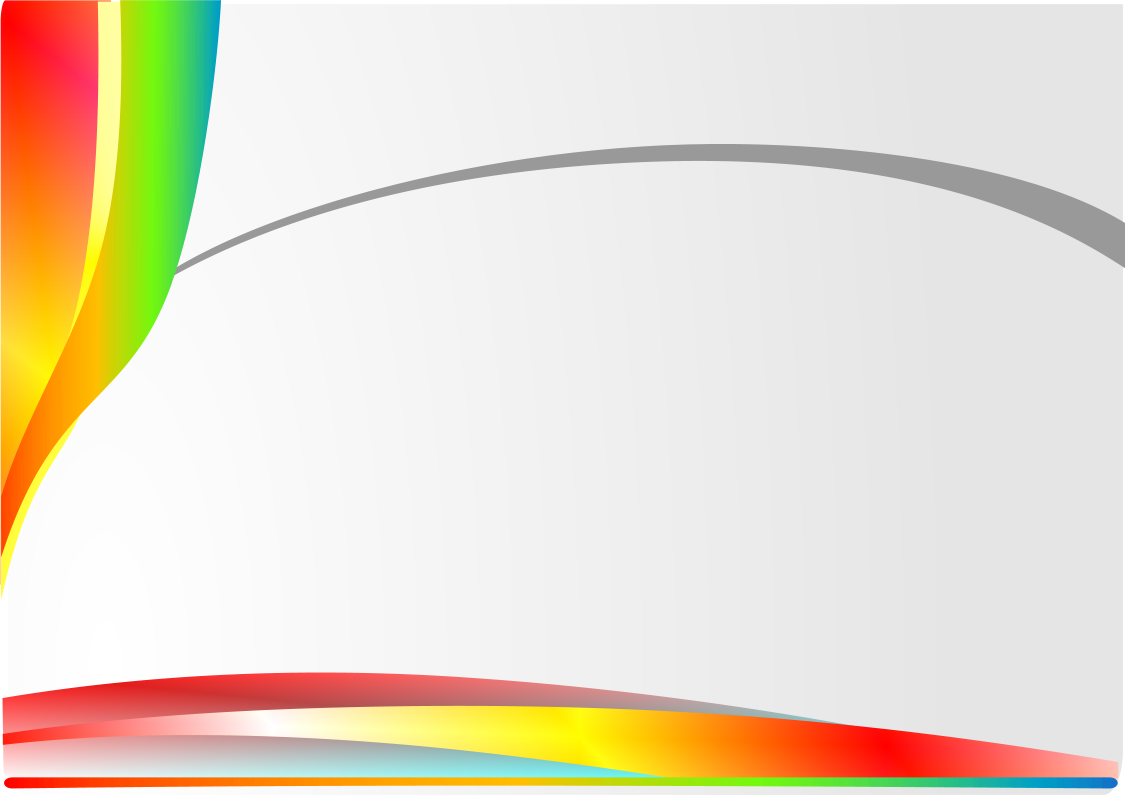 Необходимо выстроить правильную последовательность детского экспериментирования
выдвижение гипотезы
проверка предположения
целеполагание
проблемная ситуация
формулировка вывода
новая гипотеза
1. Проблемная  ситуация
2. Целеполагание 
3. Выдвижение  гипотезы
4. Проверка предположения
5. Формулировка  вывода
6. Новая  гипотеза
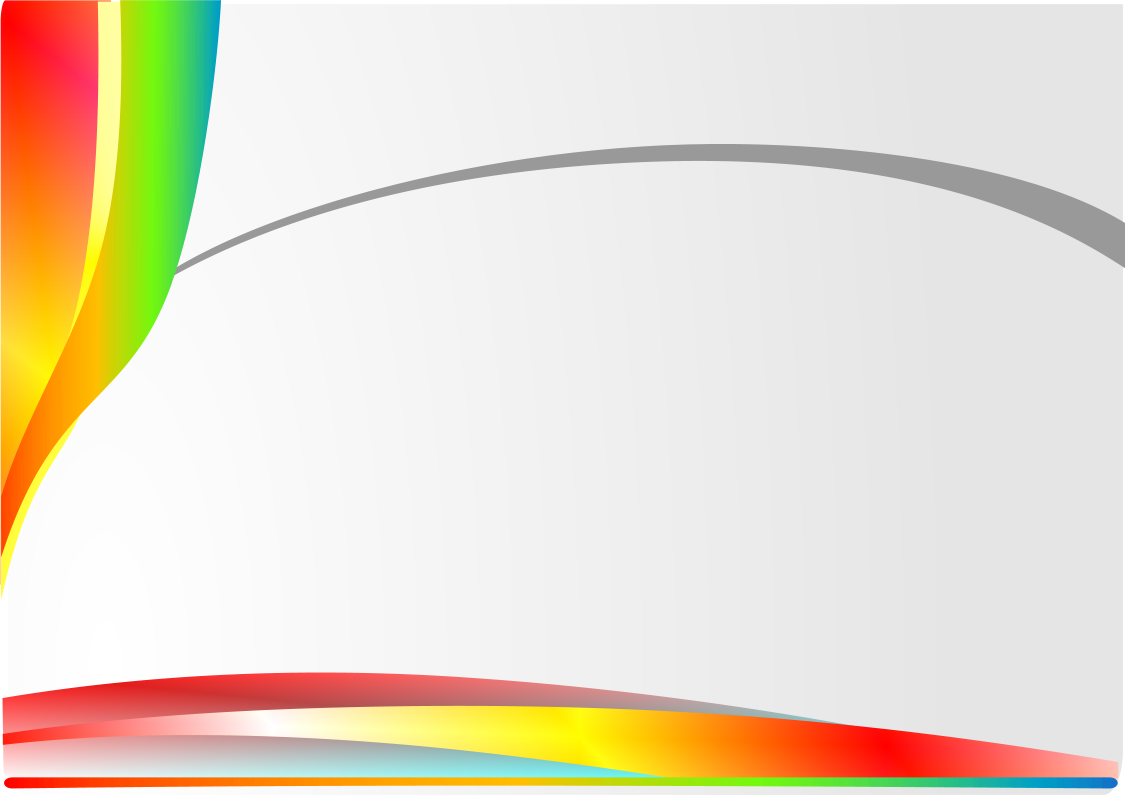 Объяснялки…
Лаборатория
Это такое помещение, где стоит много всяких баночек, в них что-то кипит. Они стеклянные и могут разбиться, поэтому надо быть осторожным, а еще там по-разному пахнет, иногда даже взрывается. Там очень интересно, я бы хотел там работать. Там работает дядя или тетя в белом халате.
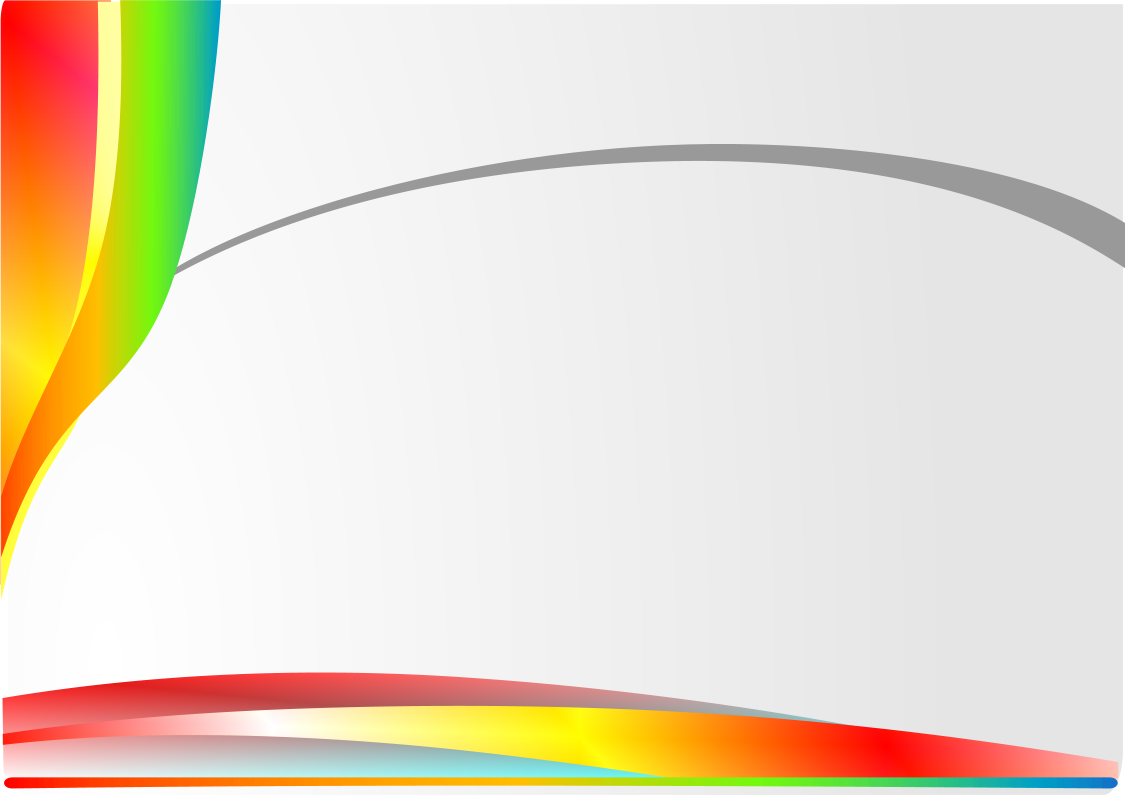 Объяснялки…
Эксперимент
Это такое дело, когда что-то хотят узнать и специально устраивают, а потом смотрят. Если все получилось, то говорят, что он удачный, а если нет, то что- нибудь меняют и снова смотрят, и так пока не получится. Мне нравится это делать, это интересно, только не всегда разрешают.
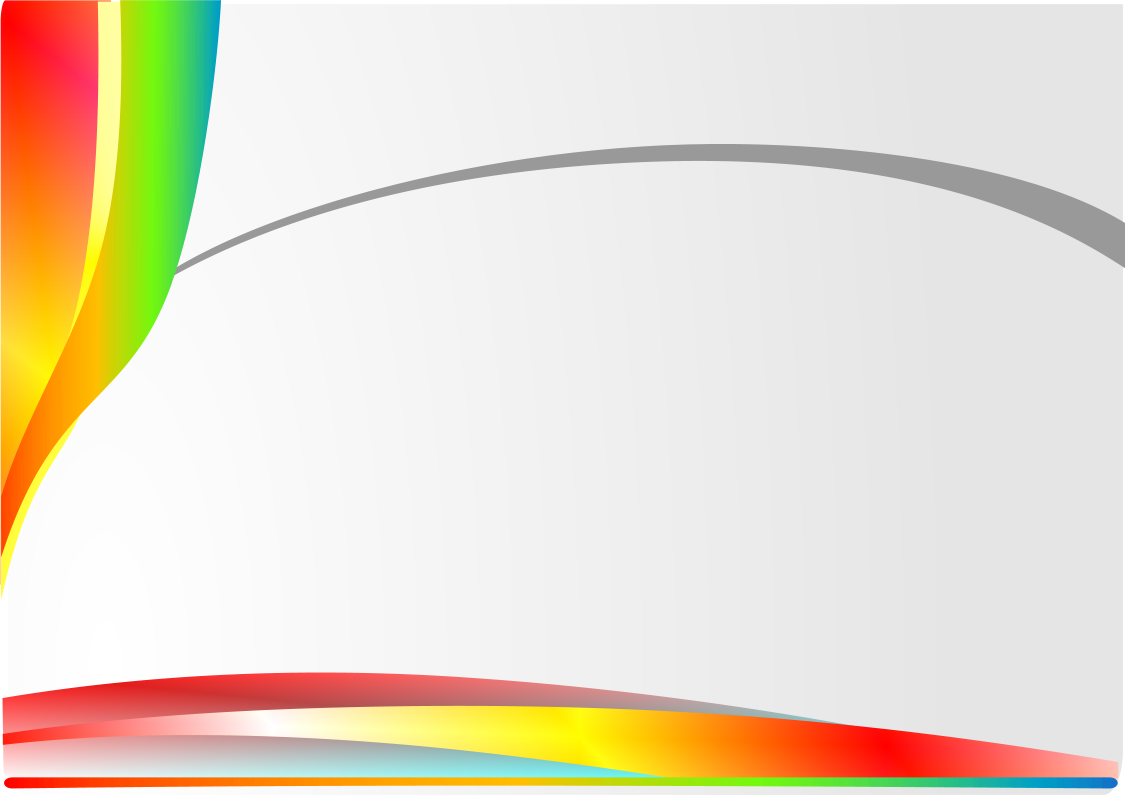 «Самое лучшее открытие – то, которое ребенок делает сам!»                                                     Ральф У. Эмерсон
Эксперимент рождается не просто:
Порой – с наивного вопроса.
Порой – со странного ответа.
Он долго зреет в тайне где-то
Когда сомнений нет уж боле –
Он вырывается на волю,
Нам отдаёт себя на милость:
Смотрите! Что-то получилось.
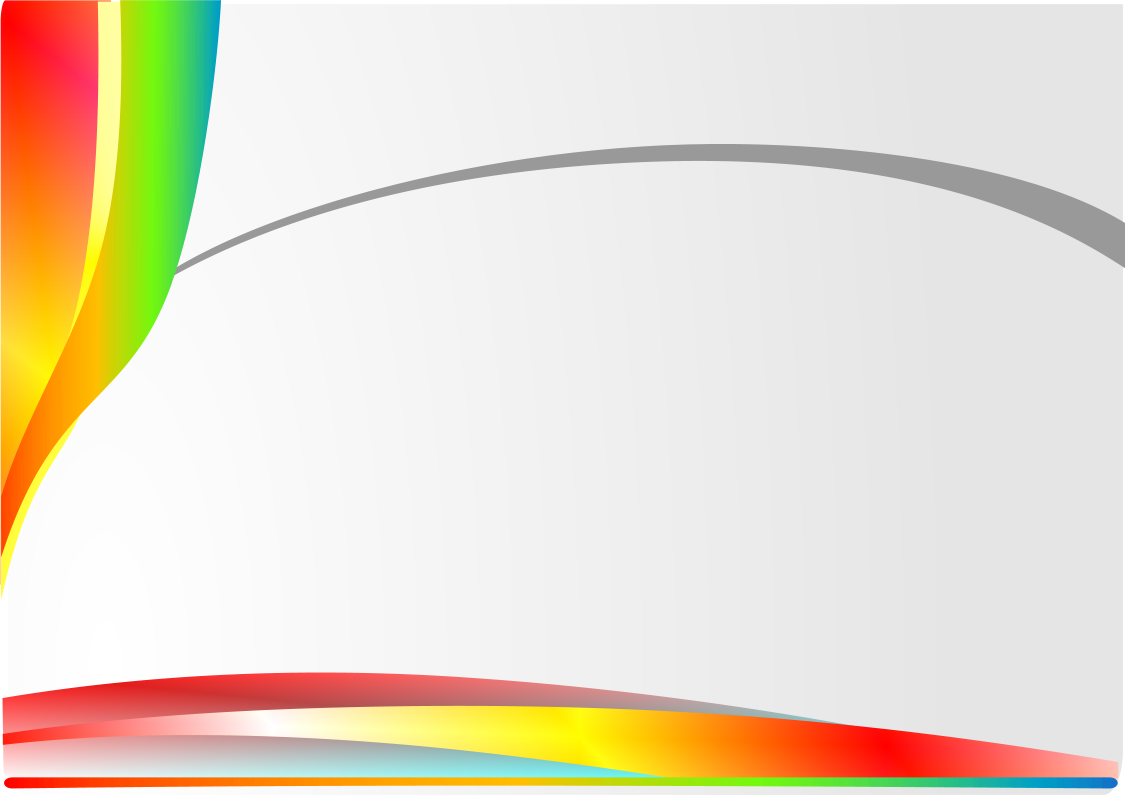 "Умейте открыть перед ребёнком в окружающем мире что-то одно, но открыть так, чтобы кусочек жизни заиграл перед детьми всеми красками радуги. Оставляйте всегда что-то недосказанное, чтобы ребёнку захотелось ещё и ещё раз возвратиться к тому, что он узнал".                                  
                                               Сухомлинский В.А.